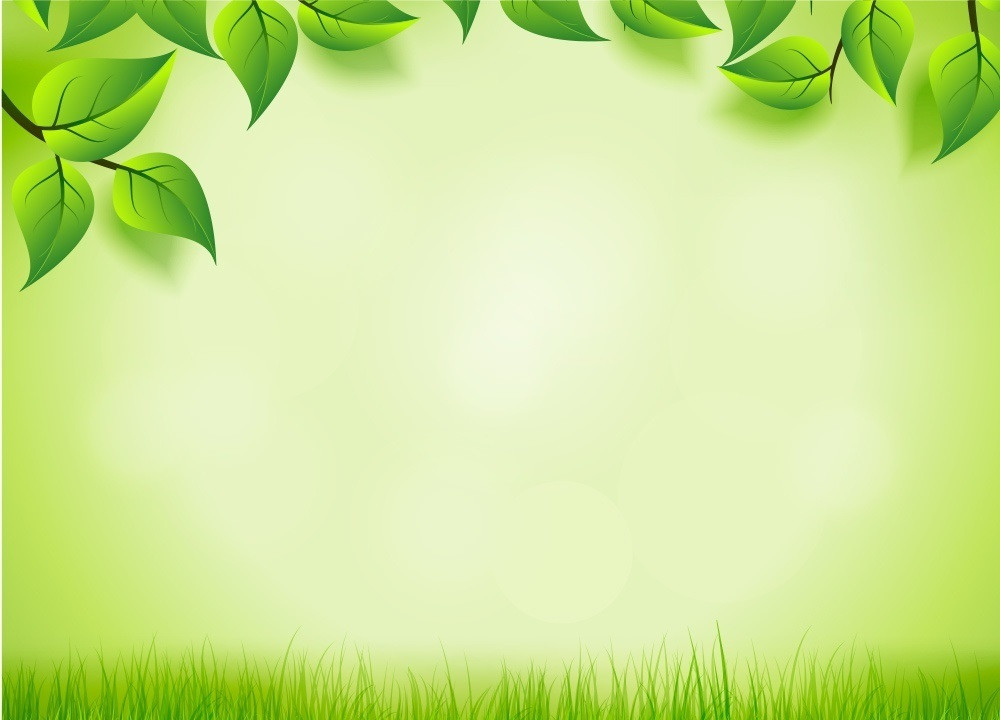 Я досліджую світ3 класЛюдина і жива природа
Сімнадцятий тиждень
Зелене диво Землі
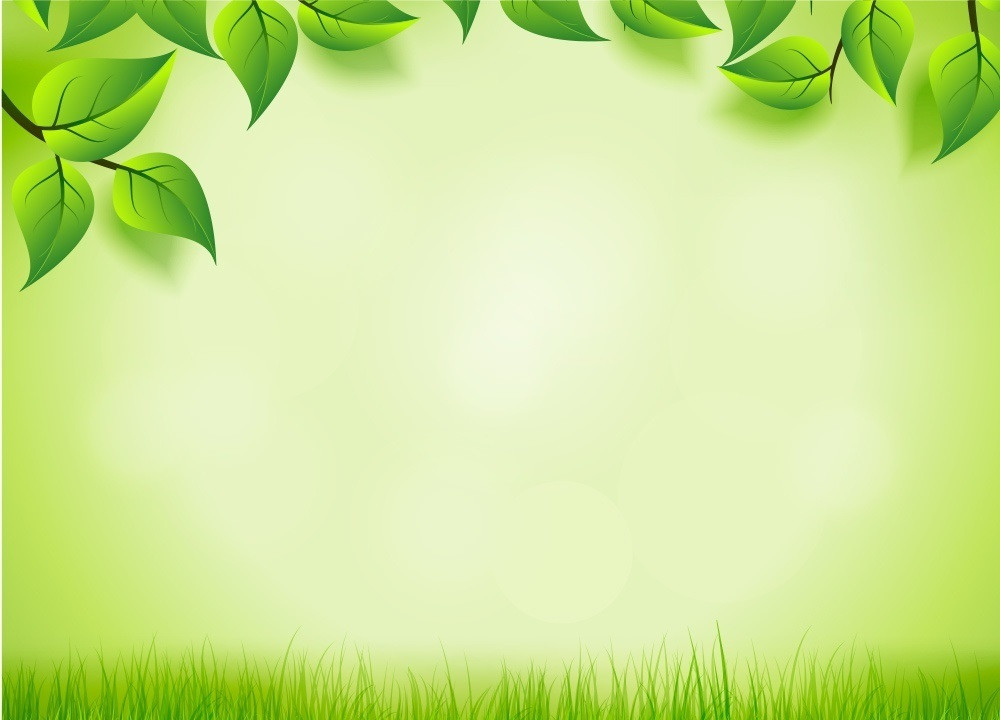 Усі живі організми живляться
отримують енергію
для розвитку
для життя
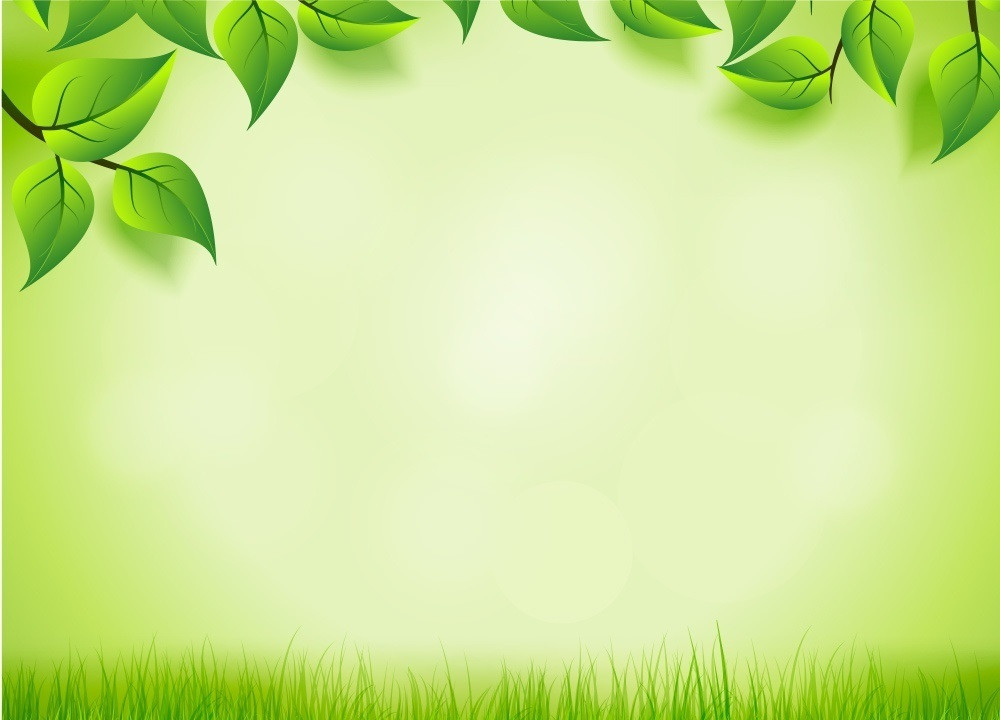 Для рослини є все необхідне в неживій природі
у  повітрі
у ґрунті
вуглекислий газ, сонячне світло
вода
мінеральні солі
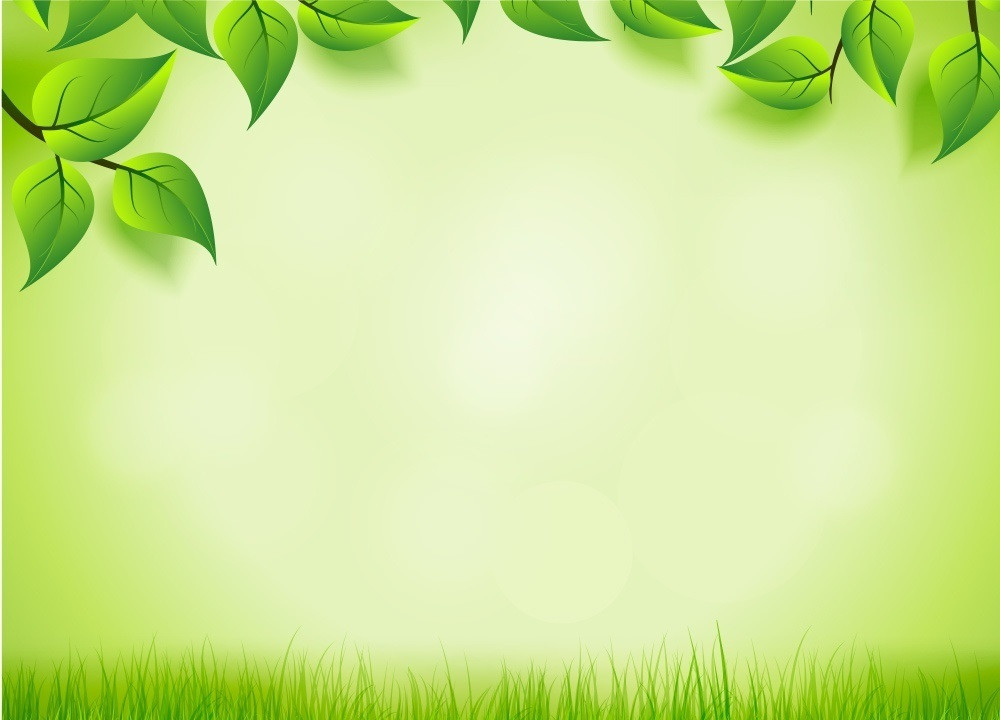 Рослини самі себе годують
утворюють
кисень
нову органічну речовину
Усі живі організми дихають
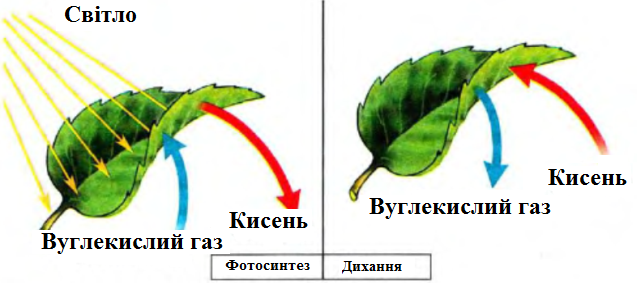 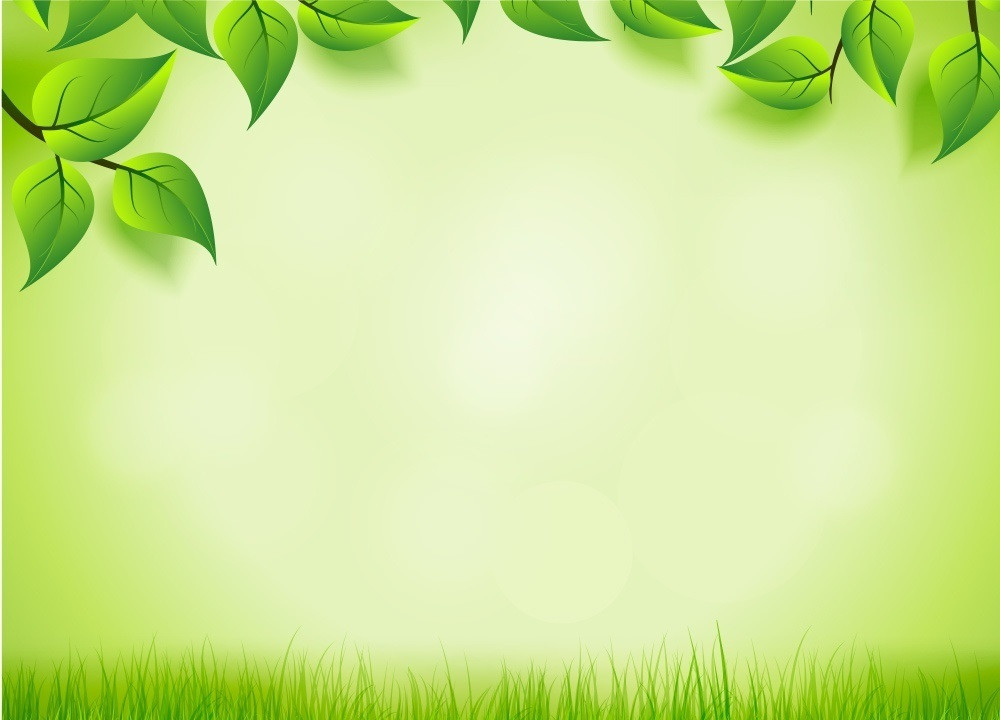 Усі живі організми рухаються
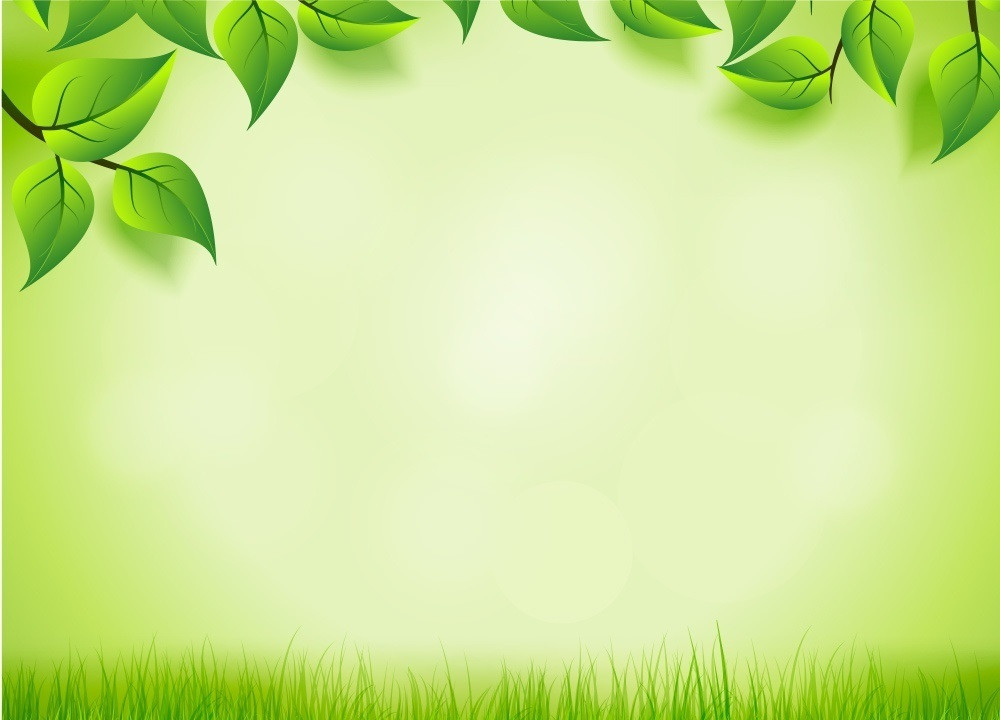 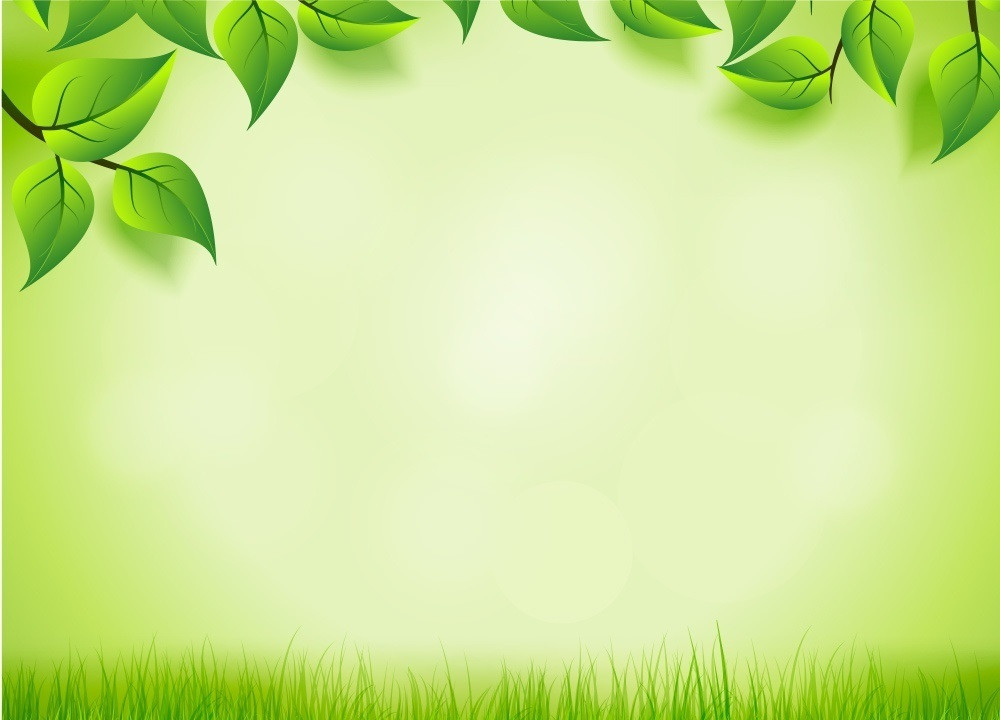 Важлива ознака живих організмів
здатність розмножуватися
жива природа відновлюється
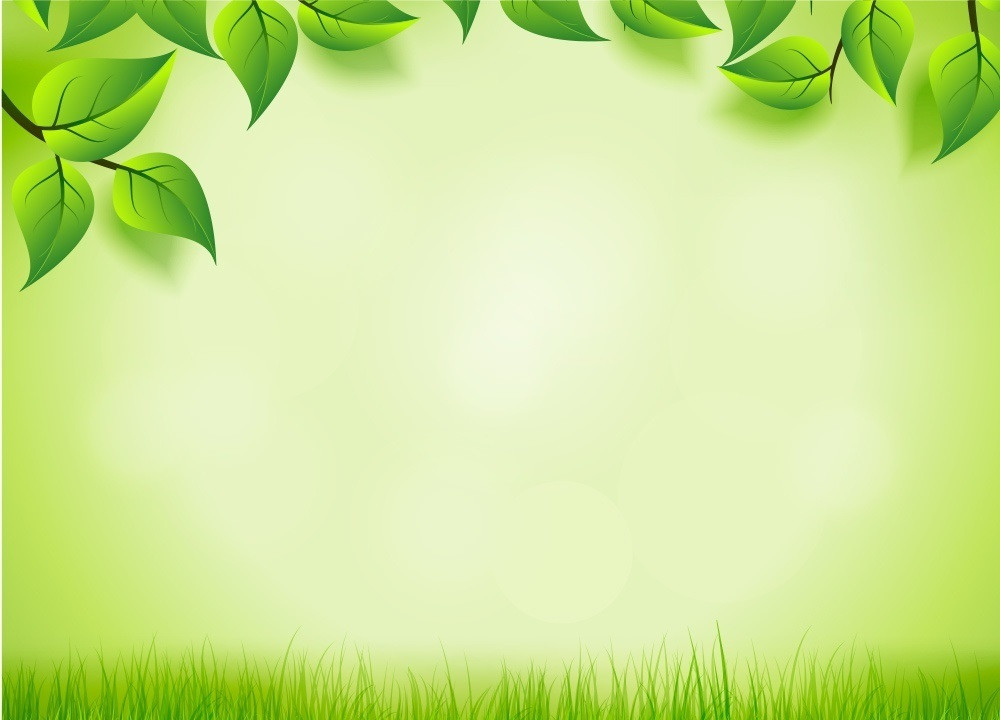 Різноманітність рослинного світу
водорості
хвойні рослини
мохи
квіткові рослини
хвощі і папороті
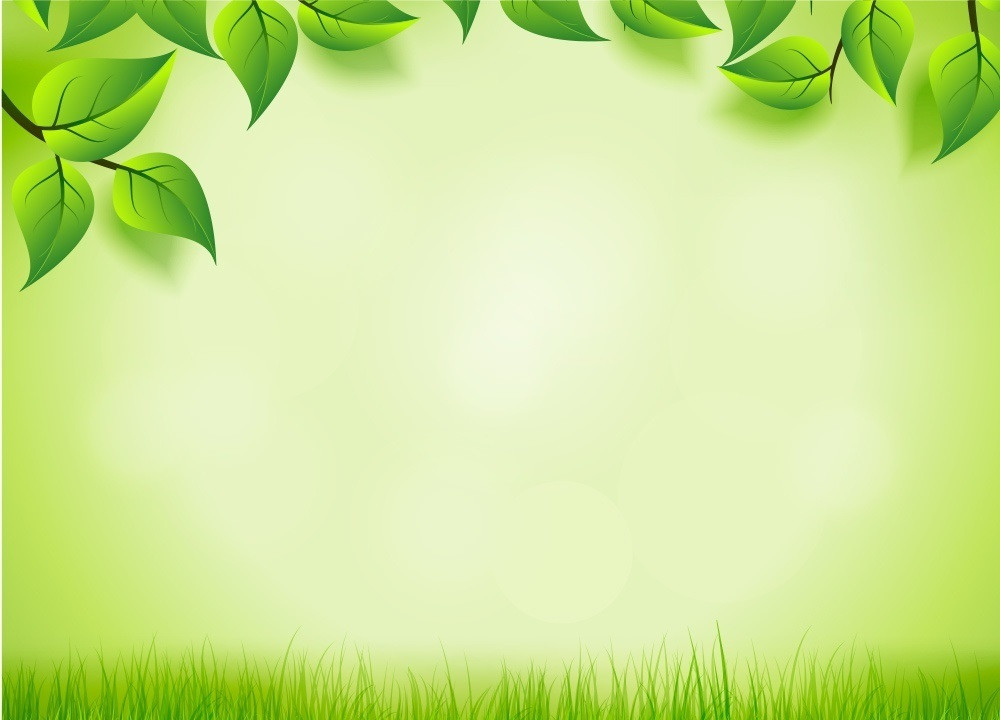 Водорості
Водорості нагадують кульки, пластинки, нитки.
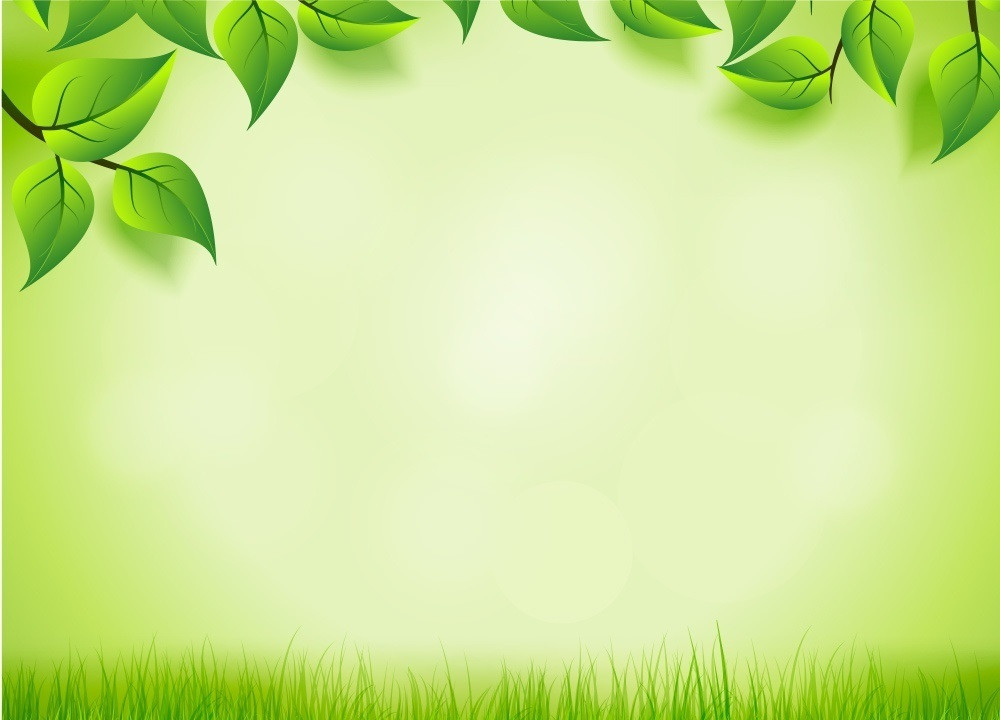 Мохи
Мохи мають стебла й листки.
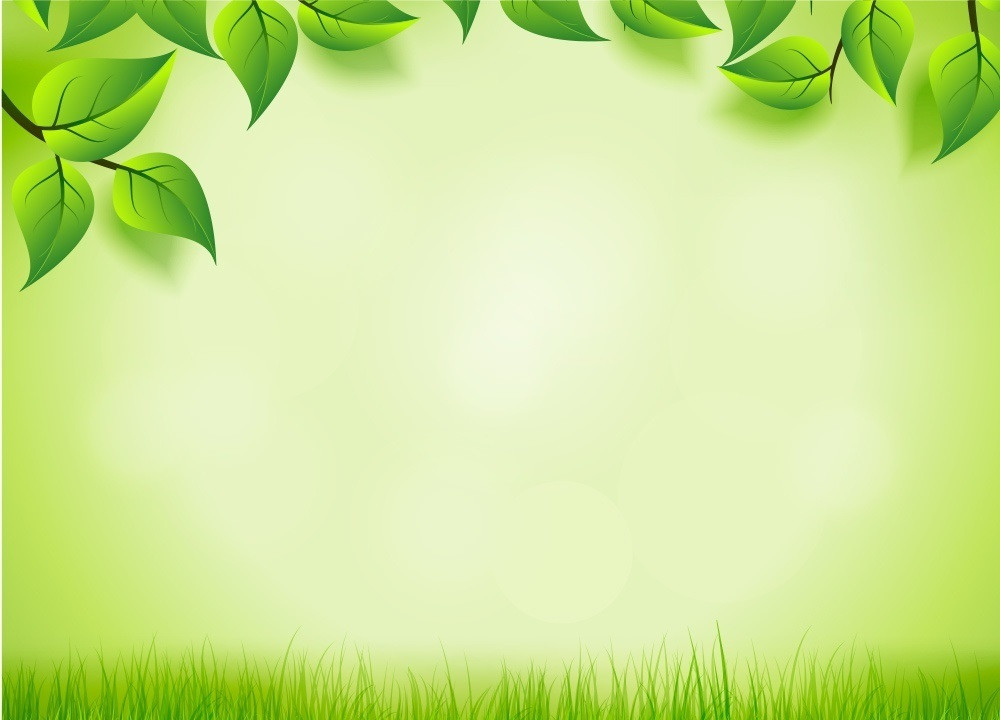 Хвощі й папороті
Хвощі і папороті мають корінь, стебла, листки.
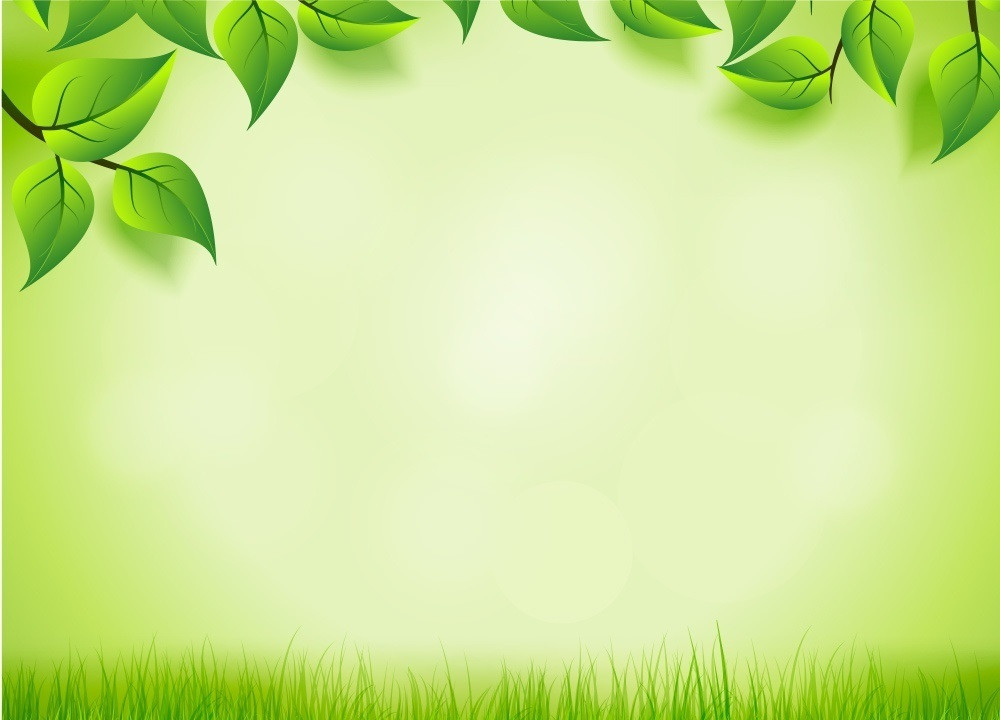 Хвойні рослини
Хвойні рослини мають корінь, стебло, листки-хвоїнки, насіння в шишках.
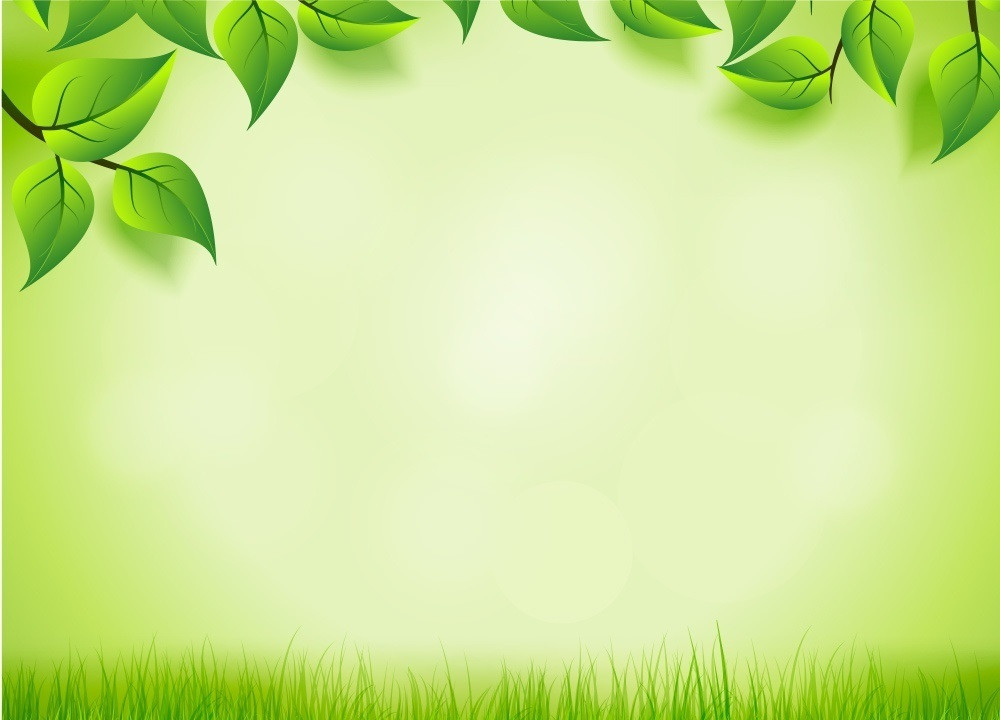 Квіткові рослини
Квіткові рослини мають корінь, стебло, листки, квітки, плоди, насіння.
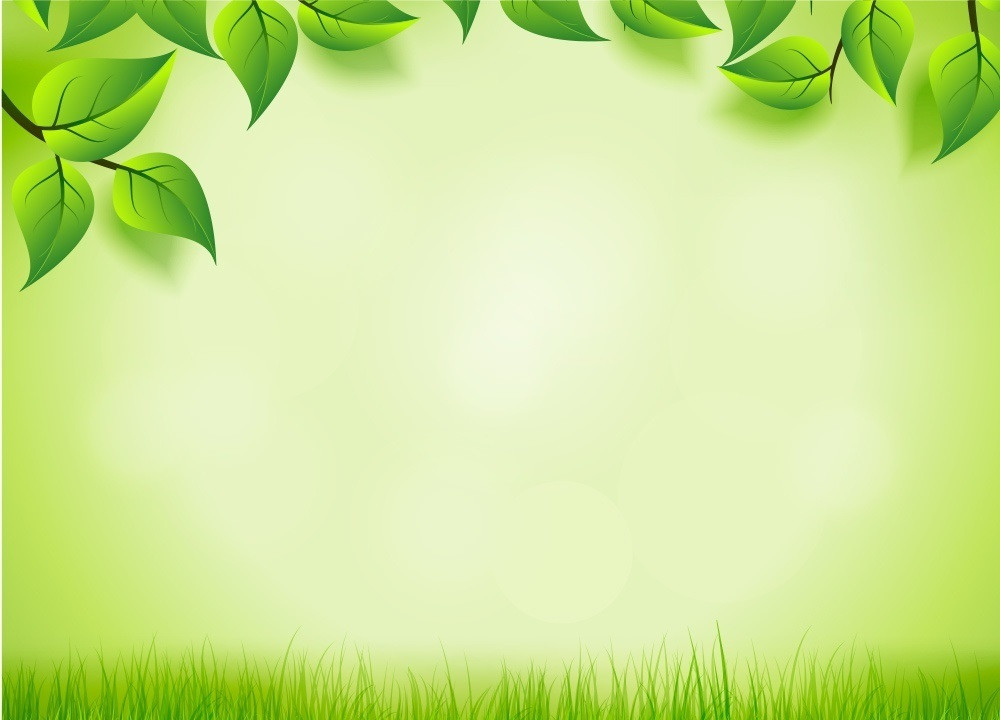 Будова квіткових рослин
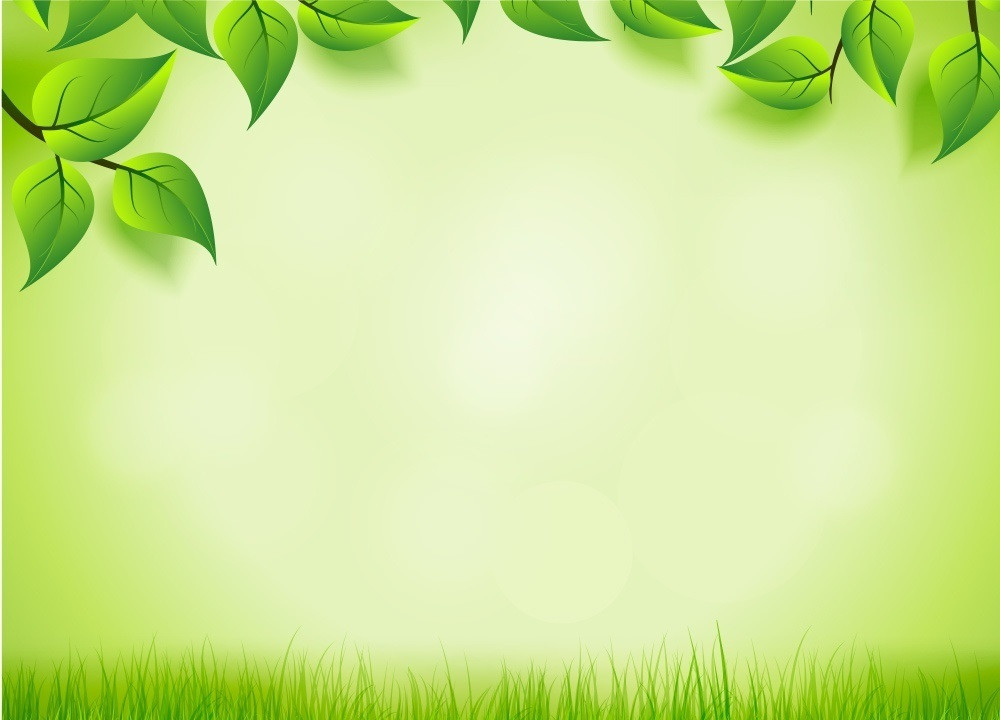 Життєві форми квіткових рослин
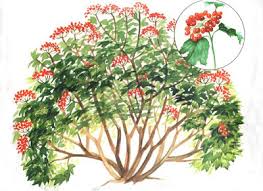 кущі
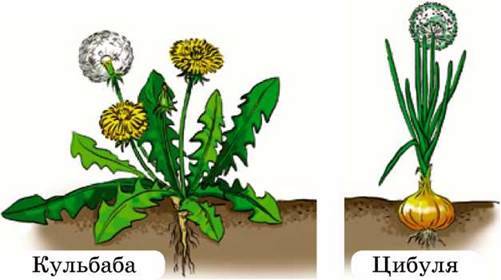 дерева
трав'янисті рослини
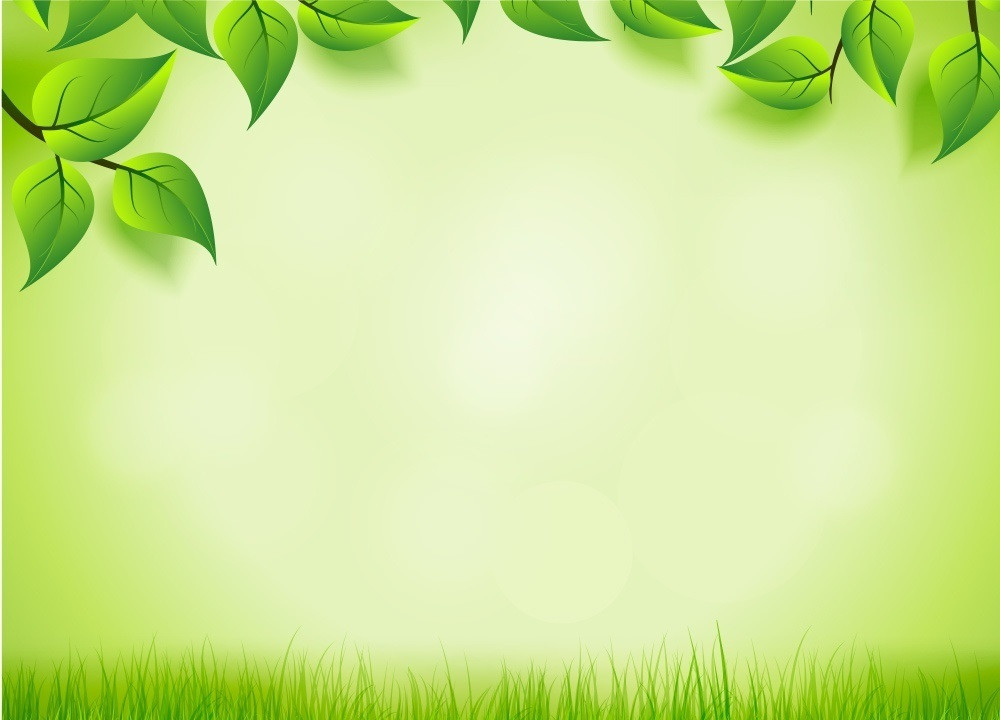 Квіткові рослини – найпоширеніші рослини на Землі
Поява квітки –не примха..
Вдале пристосування.
Приваблення комах.
Нектар і пилок.
Запилення квітки.
Утворюються плоди.
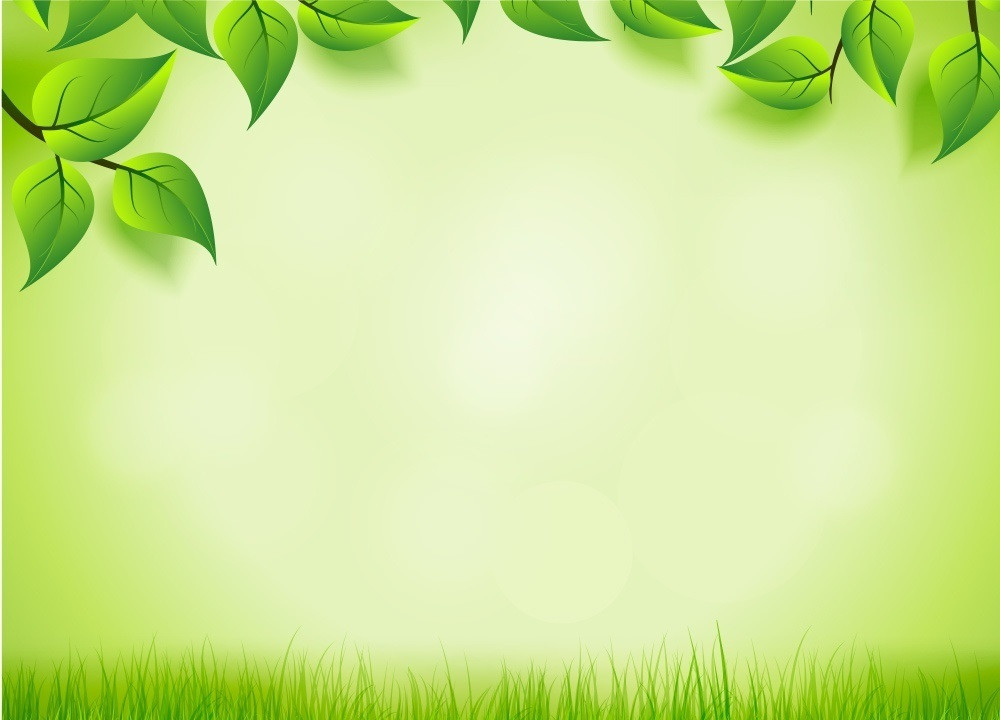 Хвойні рослини
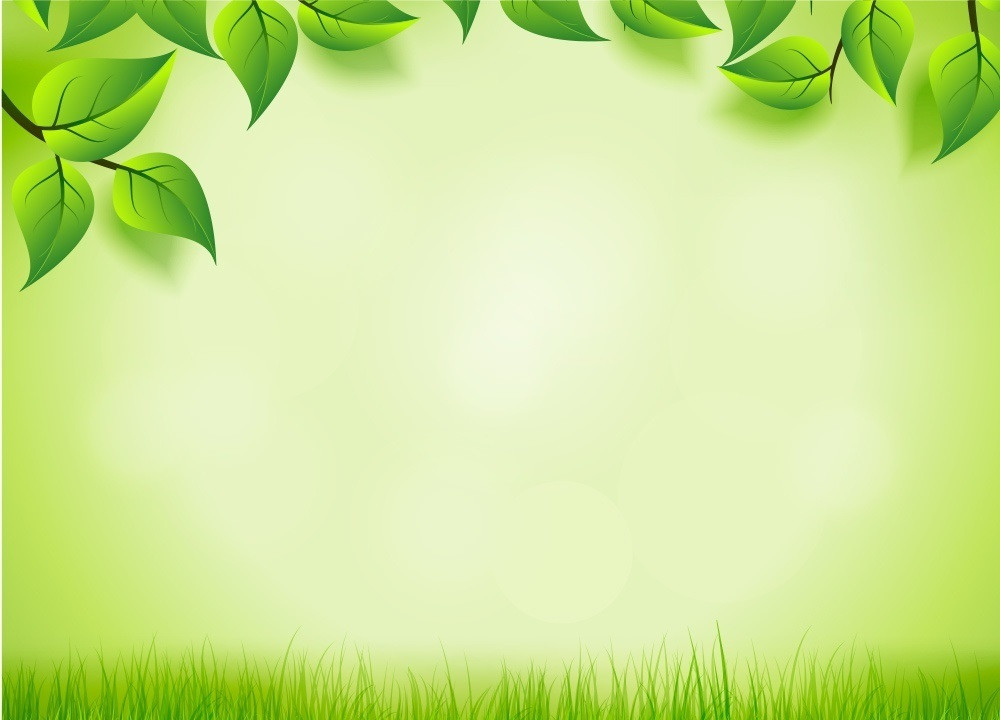 Хвойні рослини
Плодів не утворюють.
Листки – голкоподібна хвоя.
Голонасінні.
Замість квіток –шишка.
У шишці визріває насіння.
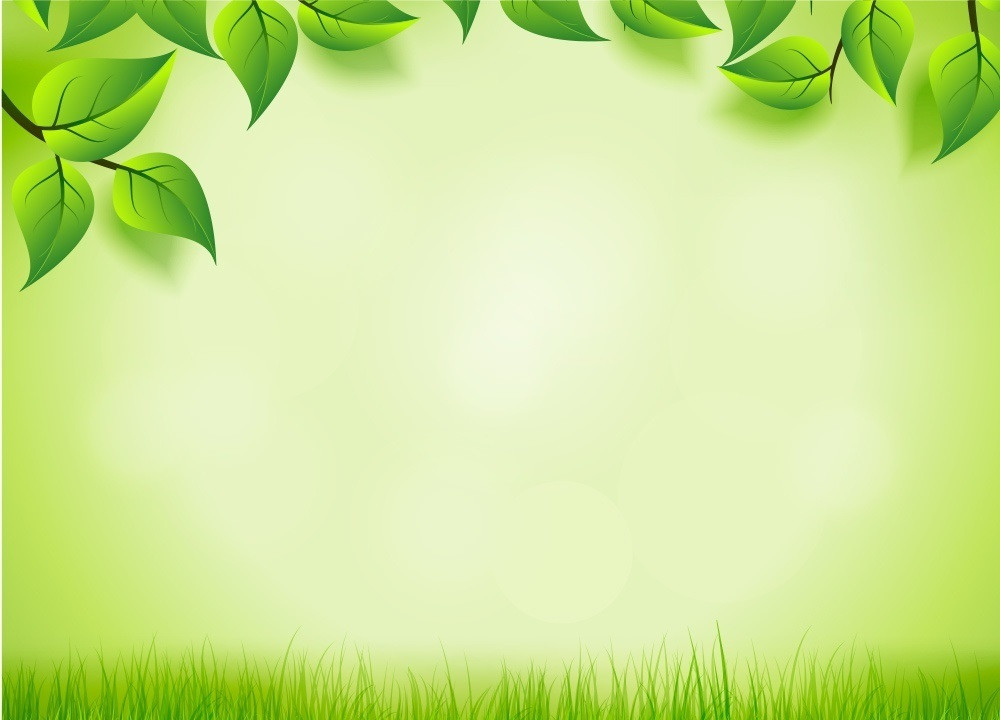 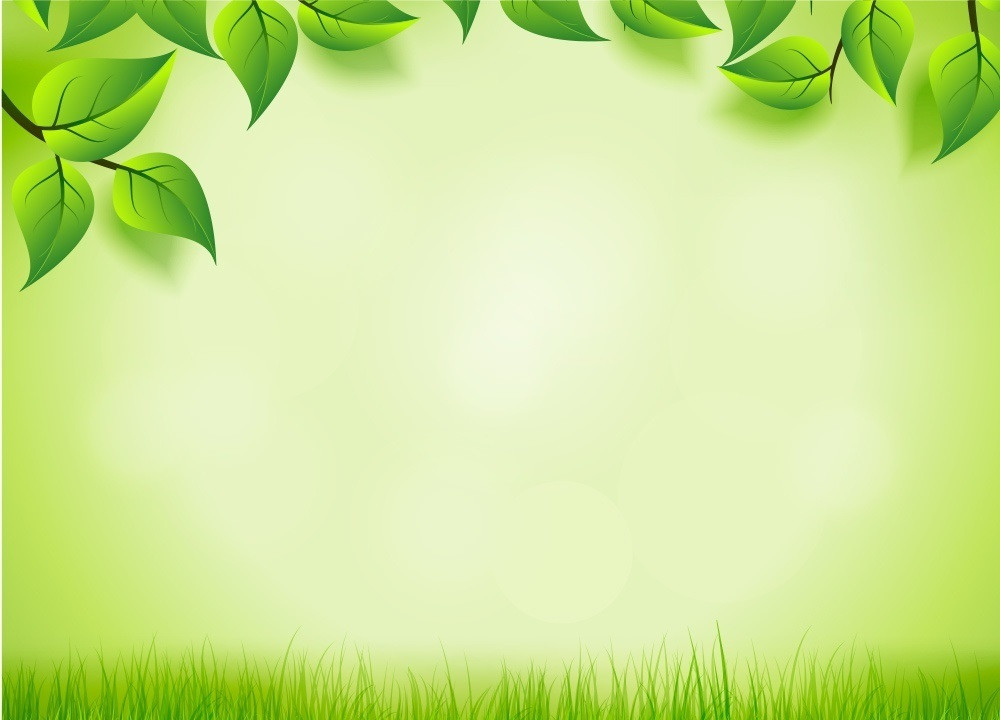 Хвойні рослини – вічнозелені.(крім модрини)
Дерева
Кущі
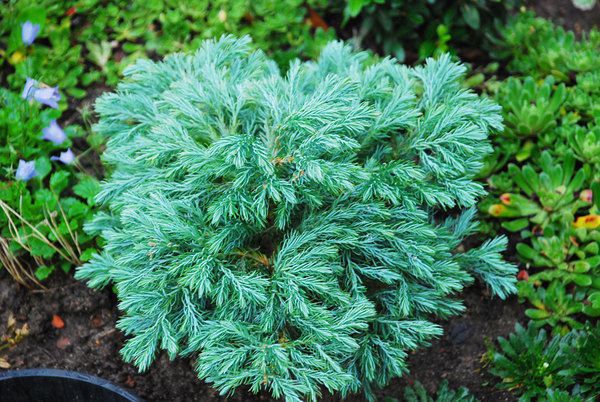 Трав'янистих хвойних рослин у природі не існує.
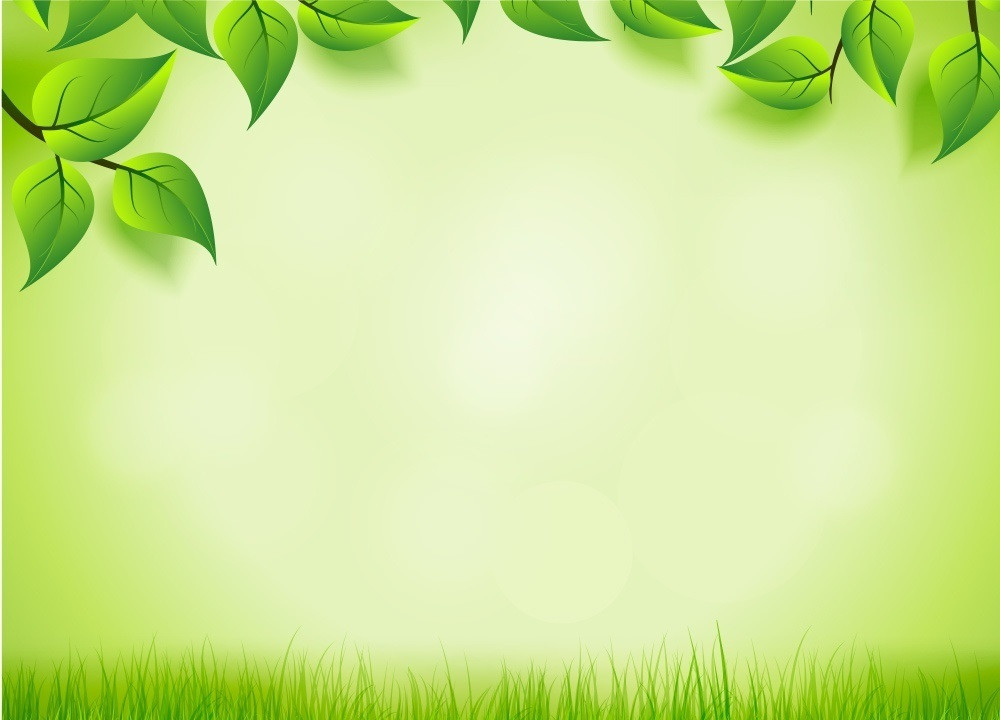 Підготувала Кузнєцова О.Г. 
За підручником  І. Грущинської  « Я досліджую світ» для 3 класу